Министерство науки и высшего образования РФ
ФГБОУ ВО «Тверской государственный университет»
Химико-технологический факультет
Специальность «Фундаментальная и прикладная химия»
ГЕЛЕОБРАЗОВАНИЕ В ЦИСТЕИН-СЕРЕБРЯНОМ РАСТВОРЕ С УЧАСТИЕМ ПОЛИВИНИЛПИРРОЛИДОНА
Автор: Кучурова А. К.
Руководители: Пахомов П.М., Хижняк С.Д.
Тверь 2022
Актуальность
Исследование супрамолекулярных гидрогелей на основе аминокислоты L-цистеина и ацетата серебра с участием поливинилпирролидона (ПВП) представляет научный интерес для понимания процессов самоорганизации и механизма гелеобразования в наноструктурированных системах на основе низкомолекулярных соединений, учитывая простоту их синтеза, возможность модификации и практического применения, например, в медицине.
Цель работы
Изучение процессов самоорганизации и гелеобразования в водном растворе ЦСР (L-цистеин и ацетат серебра) при добавлении (ПВП) и электролита (хлорид меди).
Объекты исследования
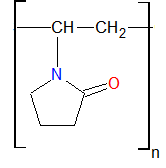 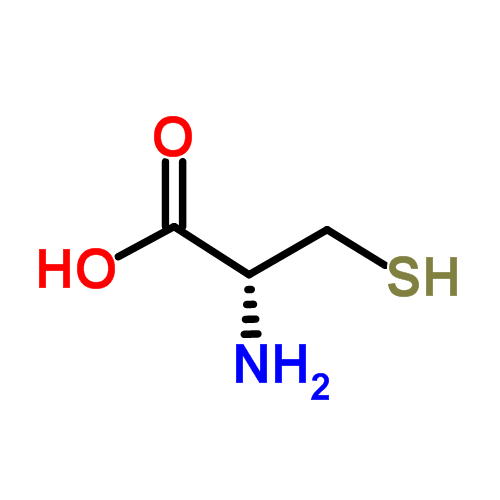 ПВП
Ацетат серебра
L-цистеин
1
Образцы
В работе исследованы гелеобразующие системы ЦСР+CuCl2+ПВП с концентрацией 0.5% при соотношении CuCl2: ПВП 1:1 и объемами 0.0125, 0.0250, 0.0375 мл.
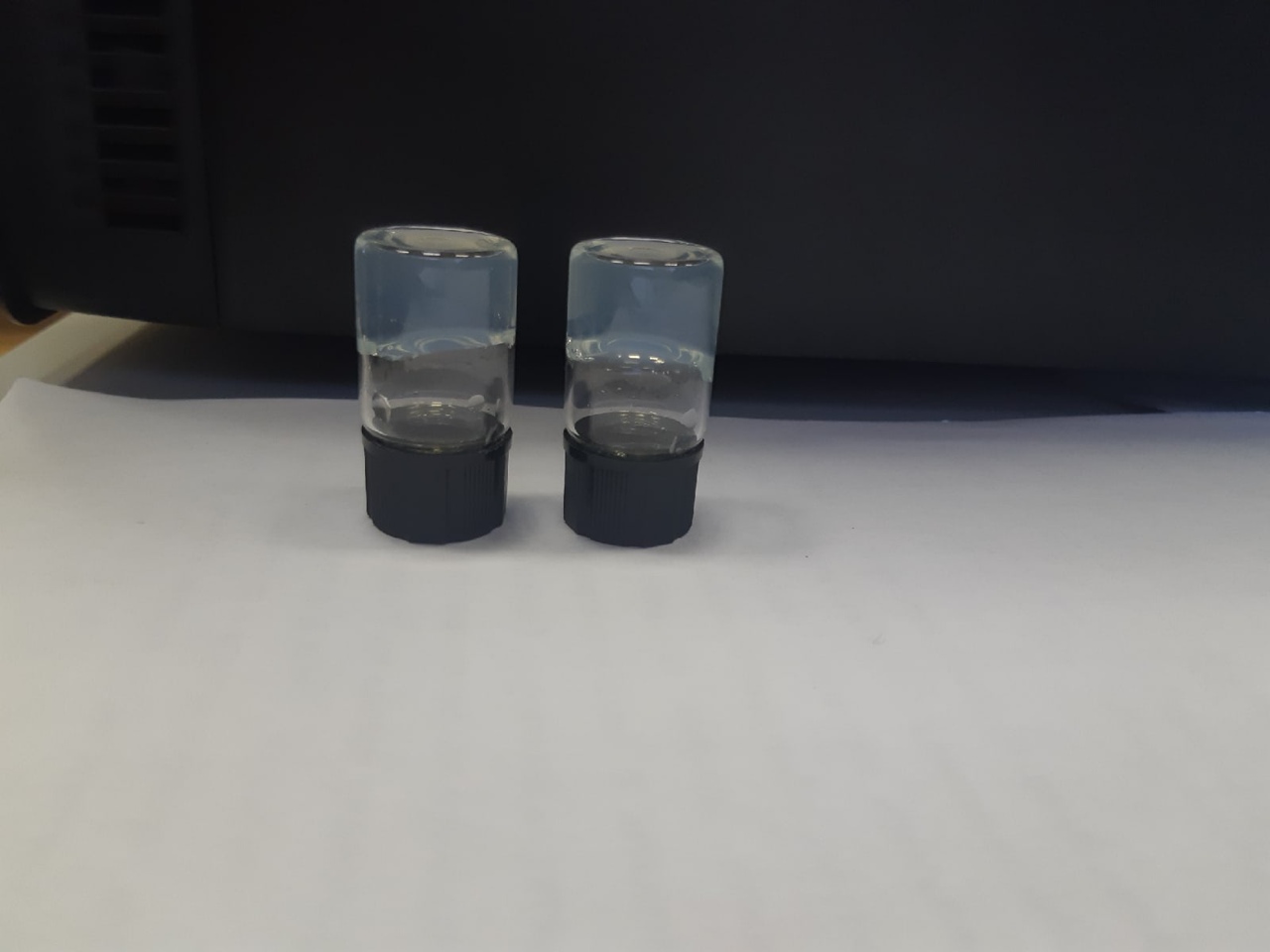 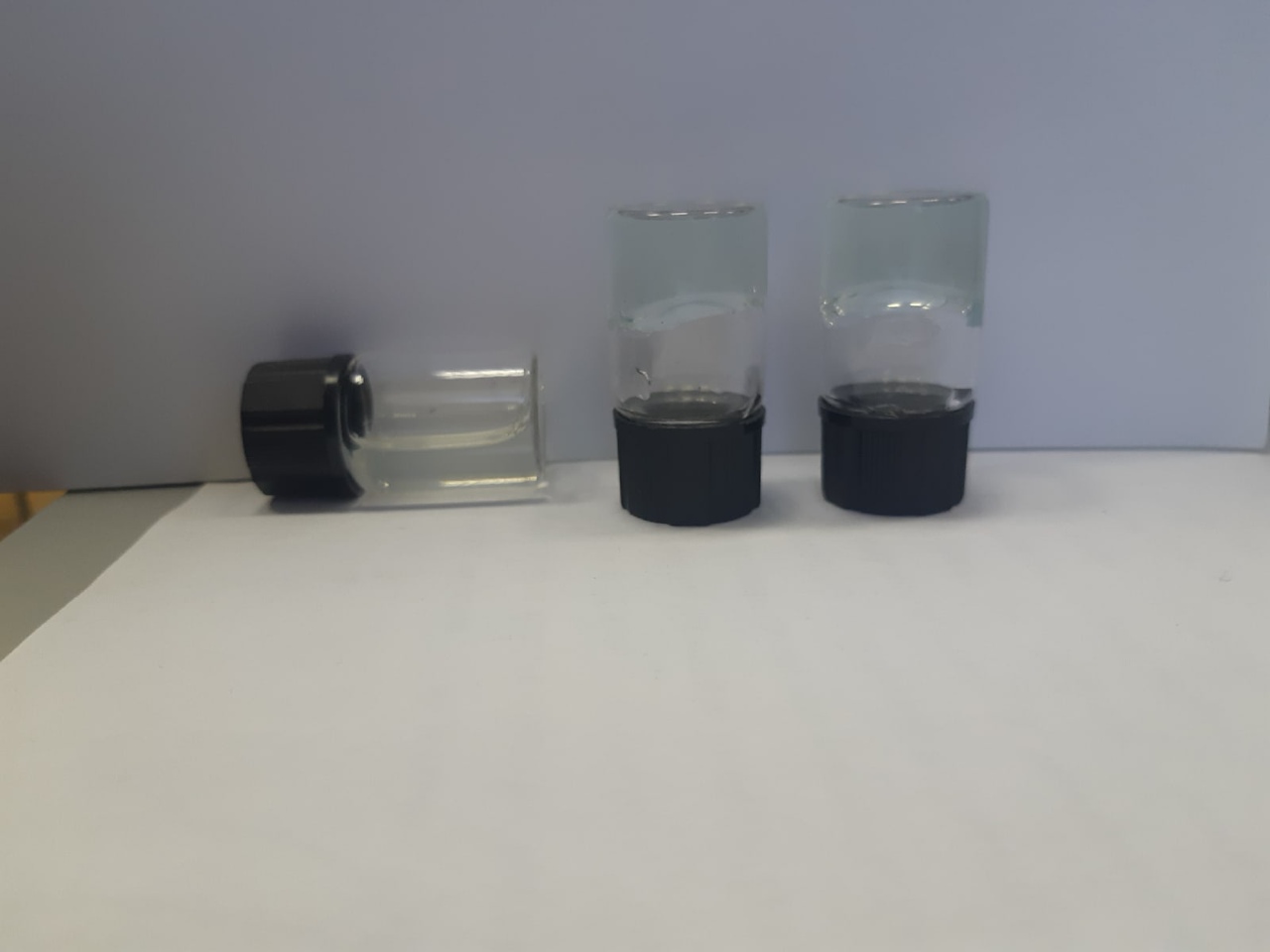 2
3
1
2
Вискозиметрия
Рис.1. Зависимость вязкости свежеприготовленных систем от времени: ЦСР+CuCl2+ПВП при соотношении CuCl2:ПВП 1:1 с объемом 0.0125 (1), 0.0250 (2), 0.0375 мл (3).
Рис.2. Зависимость вязкости систем от времени на след. день после приготовления: ЦСР+CuCl2+ПВП при соотношении CuCl2:ПВП 1:1 с объемами 0.0125 (1), 0.0250 (2), 0.0375 мл (3).
3
Вискозиметрия
Рис.3. Зависимость вязкости свежеприготовленных систем от времени: ЦСР+CuCl2 с объемом CuCl2 = 0.0250 (1), 0.0375 мл (2).
Рис.4. Зависимость вязкости систем от времени: ЦСР+CuCl2 с объемом CuCl2 = 0.0250 (1), 0.0375 мл (2) на второй день после приготовления.
4
УФ спектроскопия
Рис.5. Изменение УФ спектров гидрогелей в зависимости от времени приготовления: ЦСР (1), геля с CuCl2 сразу после приготовления (2), через 30 мин (3).
Рис.6. Изменение УФ спектров гидрогелей в зависимости от времени приготовления: ЦСР (1) геля с CuCl2 и ПВП сразу после приготовления (2), геля с CuCl2 и ПВП через 30 мин после приготовления, ПВП (4).
5
УФ спектроскопия и оценка кислотности растворов гелей
Таблица 1. Значения pH для гелей с CuCl2/ПВП
Рис.7. Изменение интенсивности различных УФ полос в зависимости от времени состояния геля с объемом (ЦСР/CuCl2/ПВП= 1/0.0375/0.0375 мл)
С (CuCl2)= 2∙10-2 моль; C (ПВП)= 0.5 %
6
Снимки СЭМ
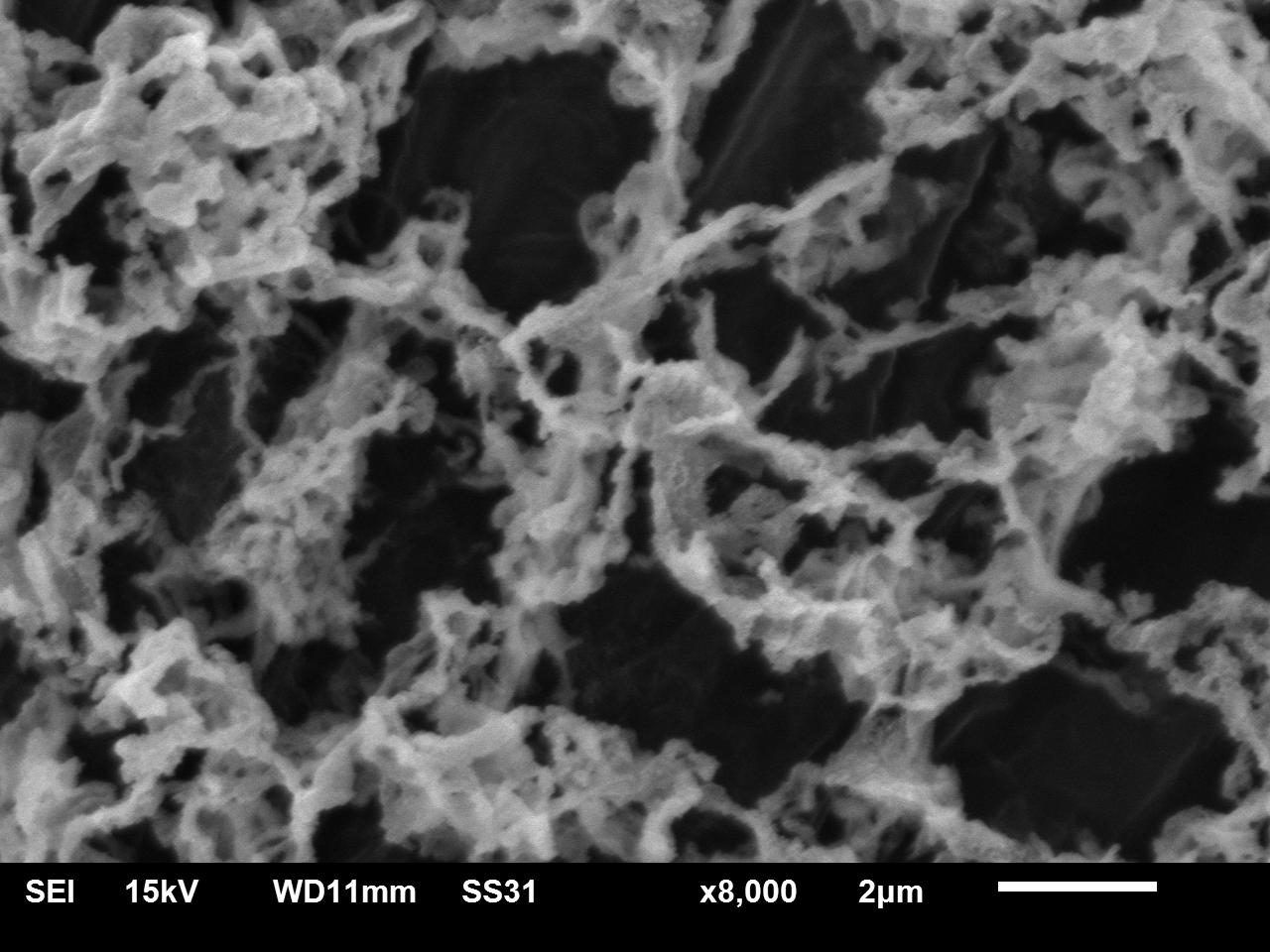 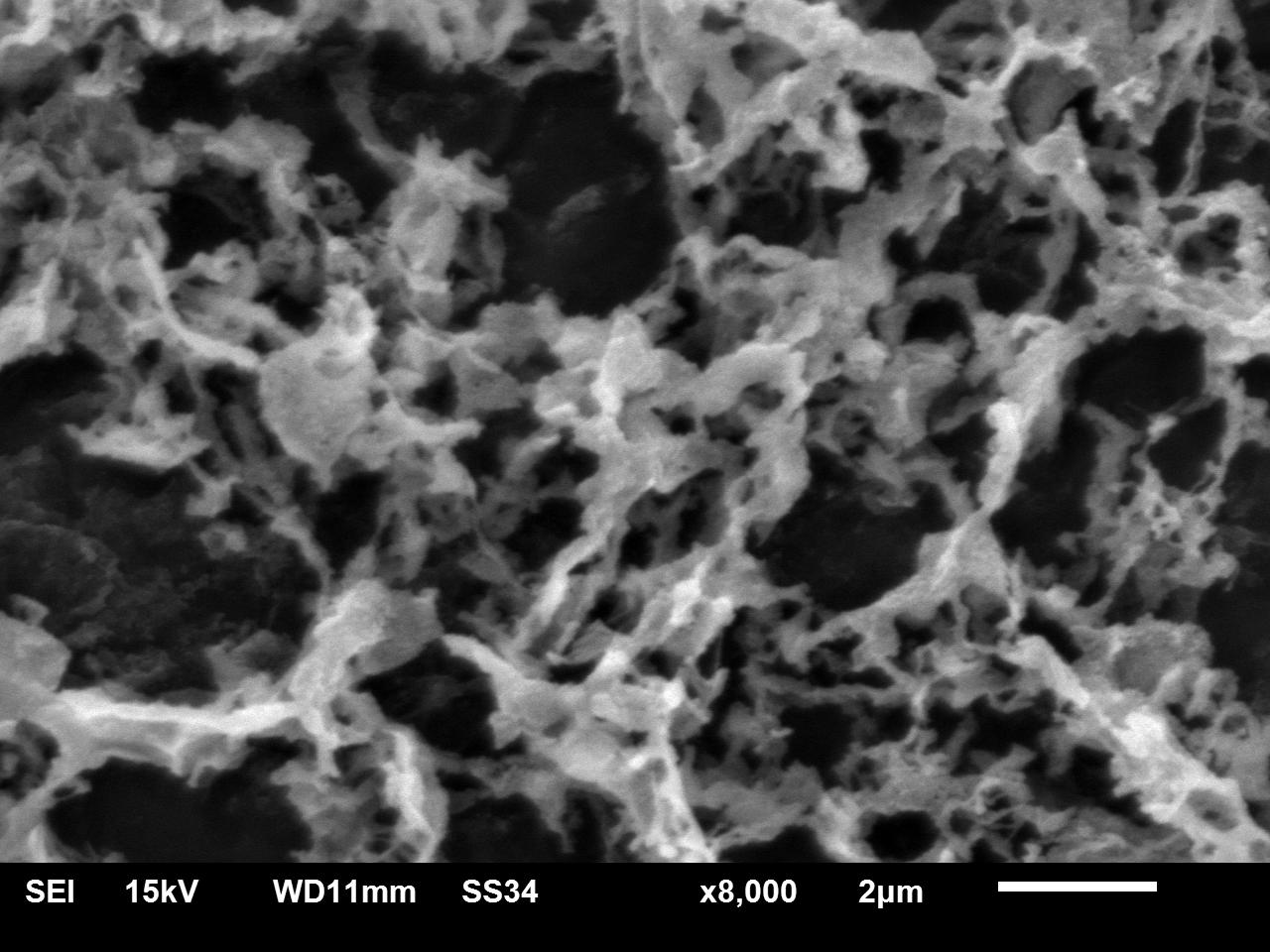 Рис.8. СЭМ изображения свежеприготовленного геля с CuCl2.
Рис.9. СЭМ изображения свежеприготовленного геля с CuCl2 и ПВП.
7
ИК спектроскопия
Рис.10 ИК спектры пропускания высушенного образца геля с CuCl2 (1)  и геля с CuCl2 и ПВП (2).
8
ИК спектроскопия
Рис.11 ИК спектры пропускания высушенного образца ЦСР (1) и геля с CuCl2.
9
Выводы
Установлено, что водные растворы ЦСР и ПВП хорошо совмещаются, а при объемах 0.0250 и 0.0375 мл формируется супрамолекулярный гель.

Гидрогели образуются не только с добавлением электролита (хлорида меди), но и добавлением с ПВП.

ПВП стабилизирует систему т.е. система без полимера быстрее разрушается, о чем свидетельствуют данные вискозиметрии.
10